МКДОУ «Подгоренский детский сад №2» Подгоренского муниципального района  Воронежской области
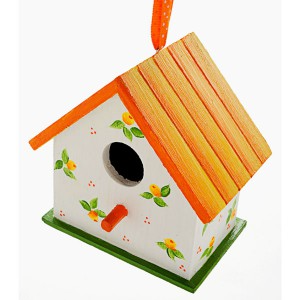 Отчет об участии в областной акции «Скворушка»



Подготовила: Панченко Н. В. 

2016 год
Сроки проведения акции: 1.03 2016 – 1.04.2016
Участники акции: воспитанники старшей группы, воспитатели, родители

Цель:
* формирование экологической культуры, воспитание бережного отношения к природе.
Задачи акции:
* углубление знаний детей и взрослых о местах обитания птиц, формирование положительного отношения к природе;
* развитие гуманного отношения к птицам, мотивации и интереса к их охране;
* введение в экологическую этику и эстетику;
* формирование позитивных форм досуга, развитие коммуникабельности у детей;
* закрепление практических навыков по изготовлению и установке скворечников.
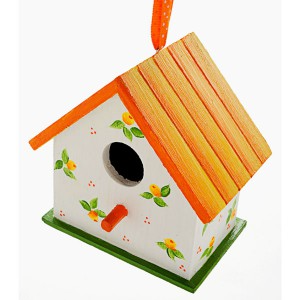 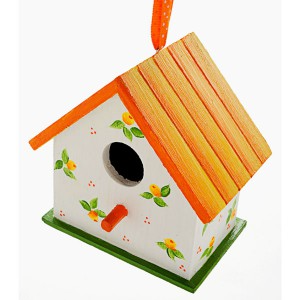 Беседа о перелётных птицах и 
зимующих птицах
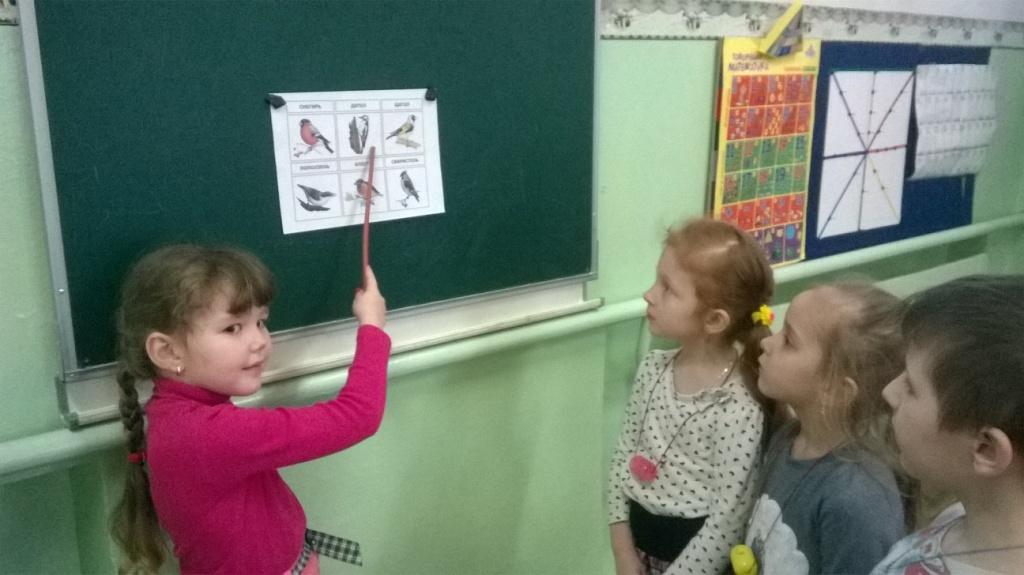 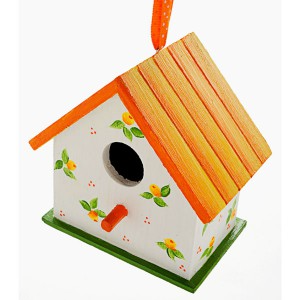 Знакомство с художественной 
литературой о птичьих домиках
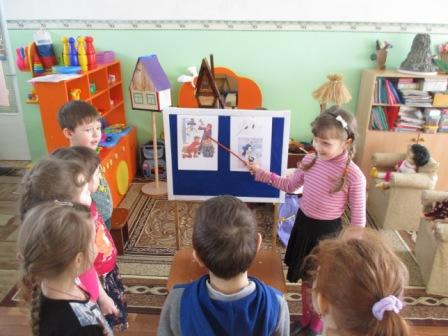 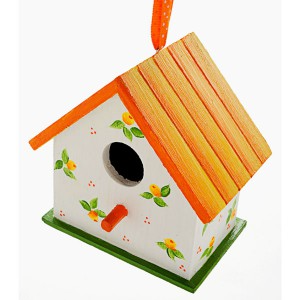 Мастерим скворечники 
с родителями
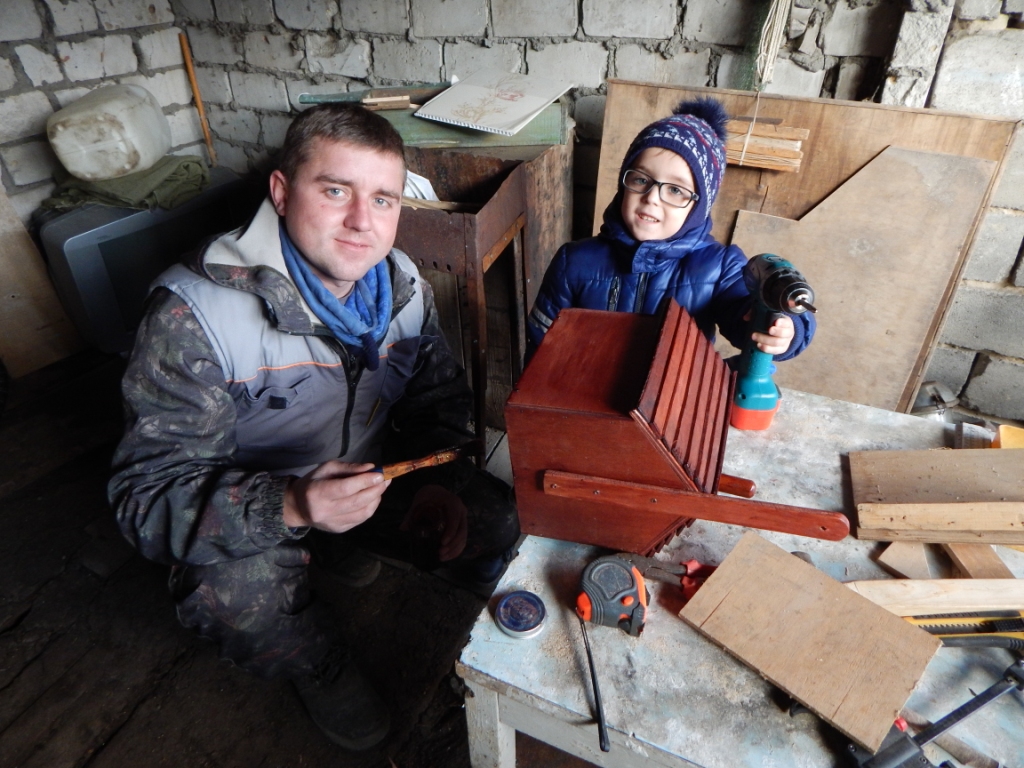 Мы с папулечкой моим
 Птицам домик мастерим.
 Небольшой, опрятный внешне.
 Называется скворечник.
 Окон нет. Есть только лаз,
 Да жердинка - напоказ.
 Прилетят весной скворцы,
 Скажут: «Ай, да молодцы!»
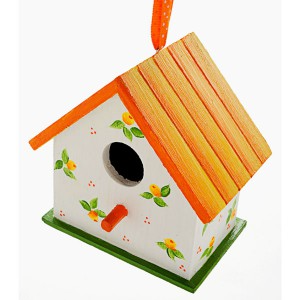 Папа сам не помогает,
Молоток мне доверяет.
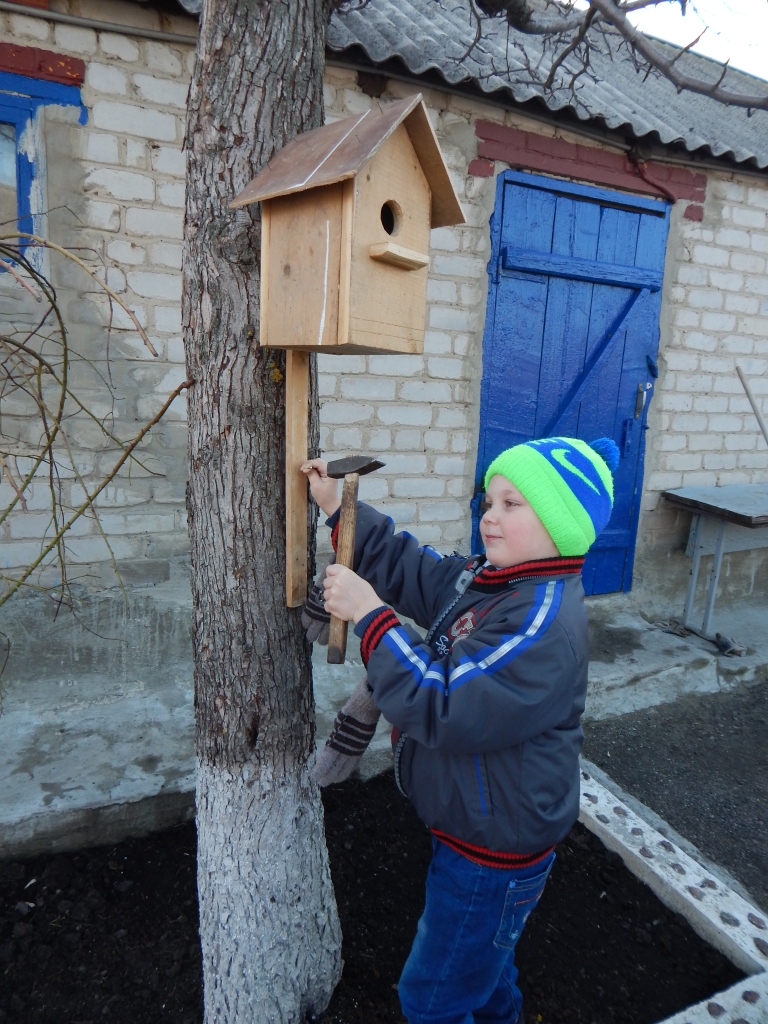 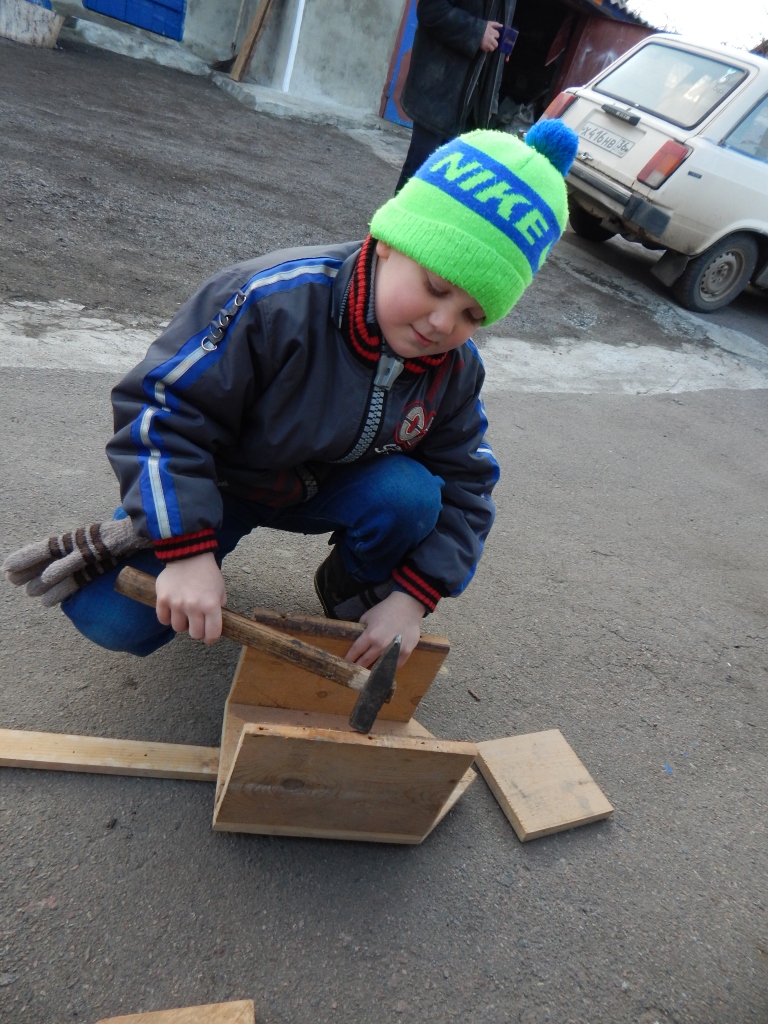 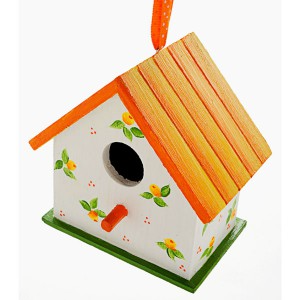 СКВОРЕЧНИК
Чингис Шагдуров

 Я построил скворечник,
 Он тёпл и светл.
 Я поставил подсвечник,
 Ведь день догорел.

 Опустился закат,
 Стало в сердце тепло
 Оттого, что есть дом 
 У скворца моего.

 Будет петь на заре,
 Прославляя весну,
 Будет петь лично мне
 И коту моему.